PDO Safety Advice
Use this Advice: Discuss in Tool Box Talks and HSE Meetings  Distribute to contractors  Post on HSE Notice Boards
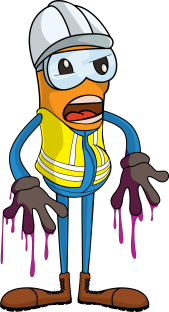 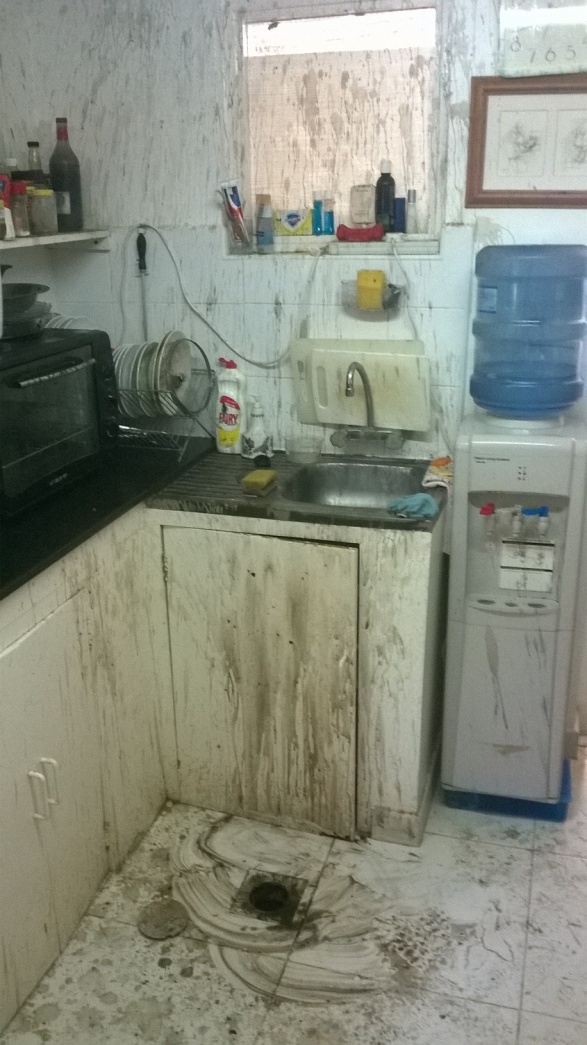 Photo explaining what was donewrong
Date:   15/09/2015    
      Injury: Chemical burns 

What happened?
  A violent chemical reaction with an unknown substance occurred when an Alkali based drain cleaner (Caustic Soda) was used to clear a blockage. 

Your learning from this incident…
Chemical drain clearing fluids should not be used under any circumstances.
Blocked drains should be cleared by rodding or other mechanical means.
Chemicals should be eliminated/substituted whenever reasonably practicable. 
Ensure you have an MSDS for all chemicals and ensure that a suitable and sufficient risk assessment is undertaken.
Always wear the correct PPE when dealing with chemicals.
Ensure that appropriate training is provided.
Photo explaining how it should be done right
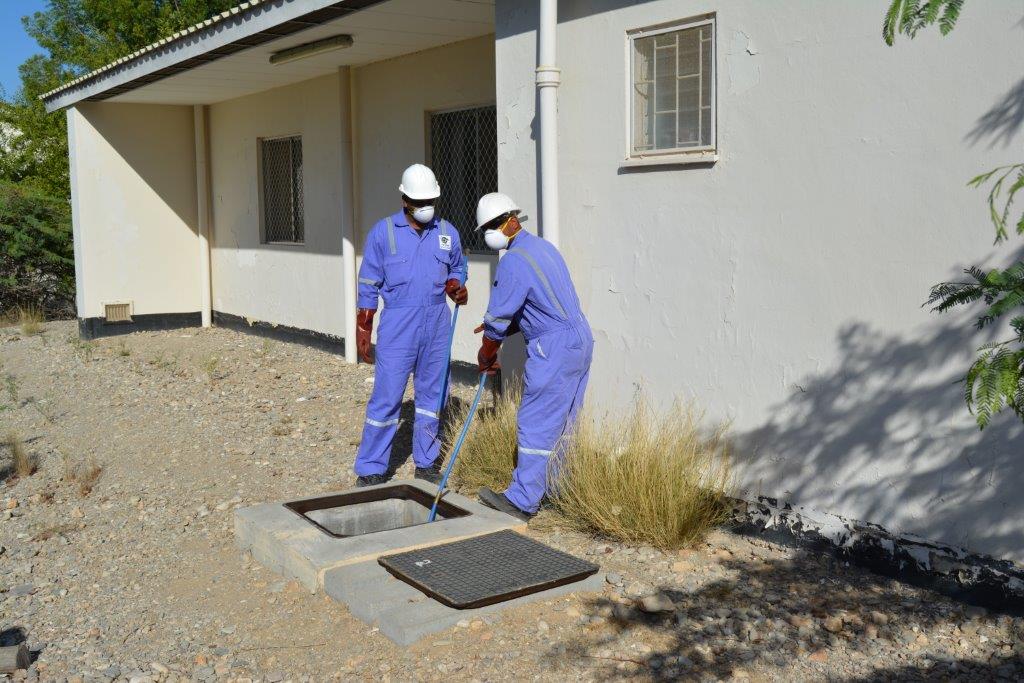 Do not use chemicals if you do not know the hazards.
Contact MSE34 for further information 	                                        Learning No 44                                                                                  15/09/2015
Management learning's
Distribute to contractors  Post on HSE Notice Boards
Date:   15/09/2015    
Injury: Chemical burns 

As a learning from this incident and to ensure continual improvement all 
contract managers are to review their HSE HEMP against the questions
asked below:

Confirm the following:

Have the arrangements for the management of chemicals been reviewed and revised as necessary?
Have the arrangements been eliminated or substituted so far as is reasonably practicable?
Have the associated processes been reviewed and revised as necessary?
Have arrangements been reviewed to modify behaviors?
Have the arrangement for supervision and monitoring work been improved?
Contact MSE34 for further information 	                                        Learning No 44                                                                                  15/09/2015